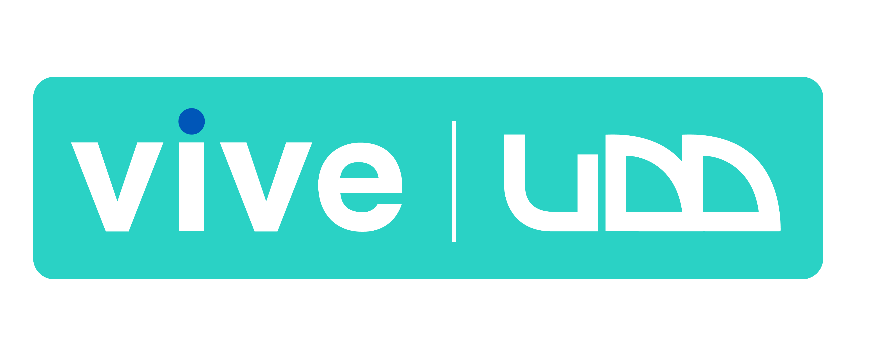 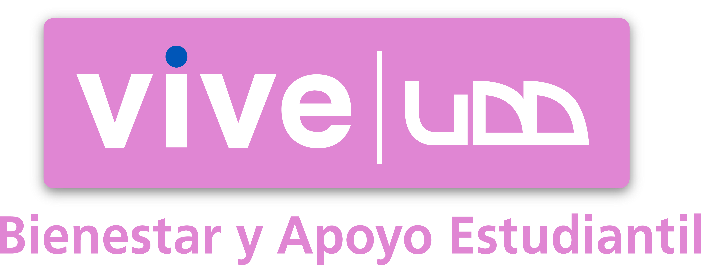 Listado Vigente 2022

Residencias  Universitarias

Casas de Familia
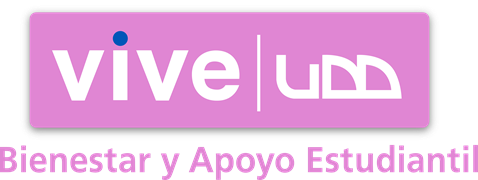 CASA DE FAMILIA – LAS CONDES
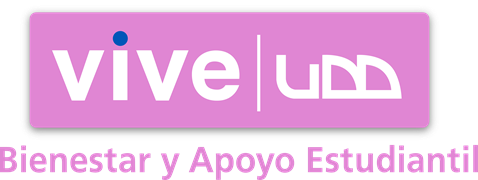 HABITACIÓN – LAS CONDES
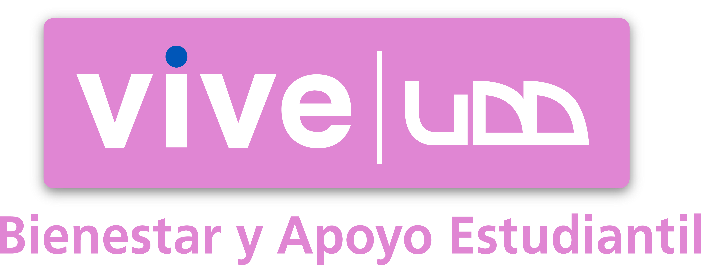 DEPARTAMENTO – LAS CONDES
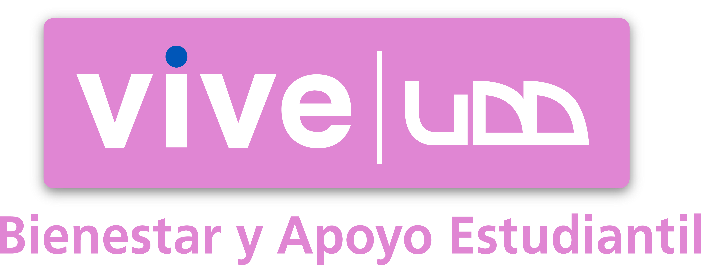 HOMESTAY – LAS CONDES
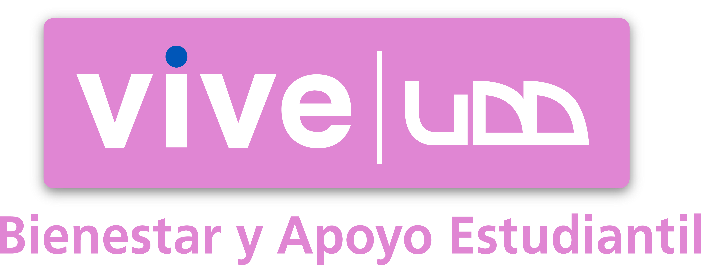 DEPARTAMENTO COMPARTIDO
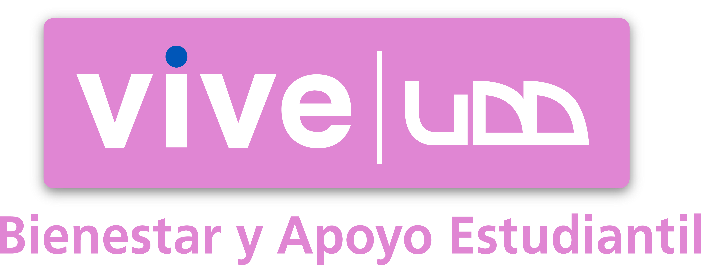 RESIDENCIA UNIVERSITARIA – LAS CONDES
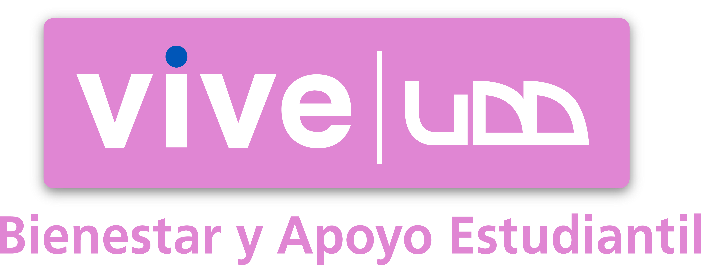 RESIDENCIA UNIVERSITARIA – LAS CONDES
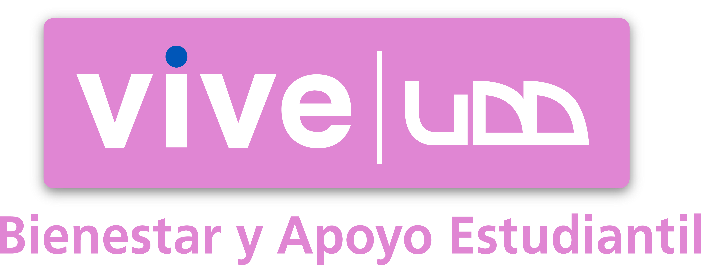 DEPARTAMENTO COMPARTIDO – LAS CONDES
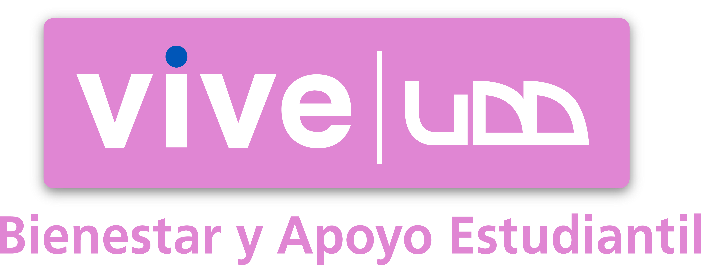 CASA DE FAMILIA – LAS CONDES
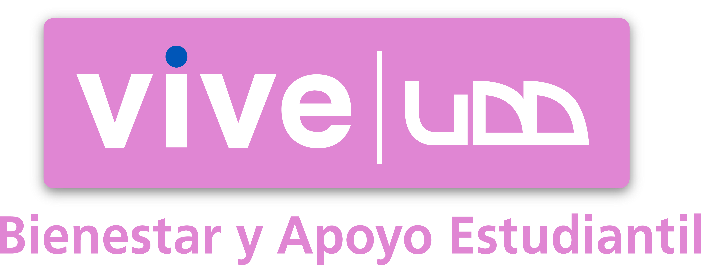 CASA DE FAMILIA – LAS CONDES
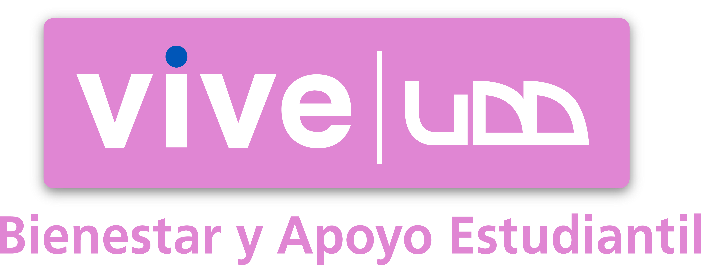 CASA DE FAMILIA – VITACURA
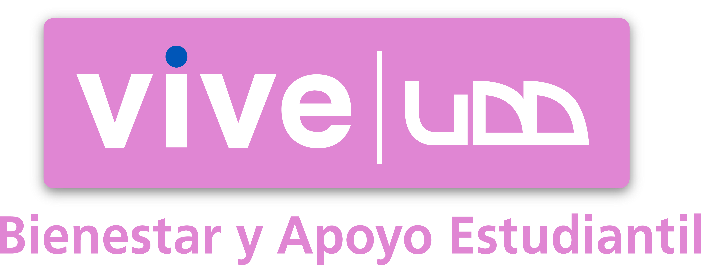 CASA RESIDENCIA – LAS CONDES
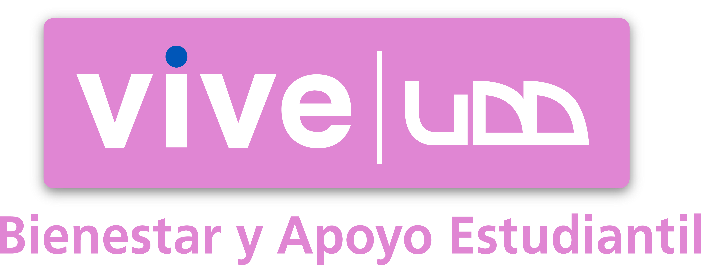 RESIDENCIA PARTICULAR
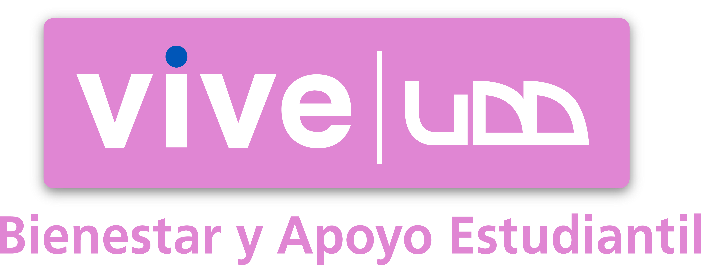 CASA DE FAMILIA – LAS CONDES
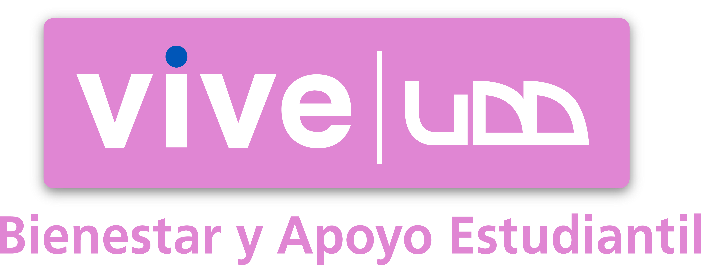 CASA DE FAMILIA – LAS CONDES
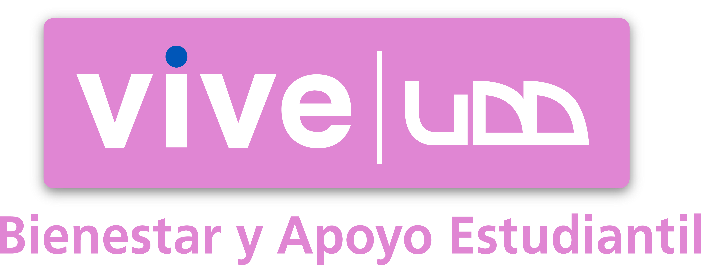 CASA DE FAMILIA – LO BARNECHEA
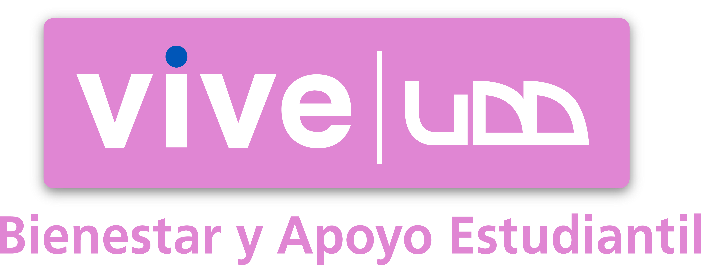 CASA DE FAMILIA – LAS CONDES
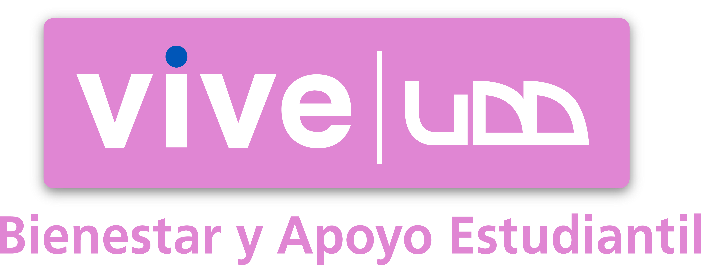 CASA DE FAMILIA – VITACURA
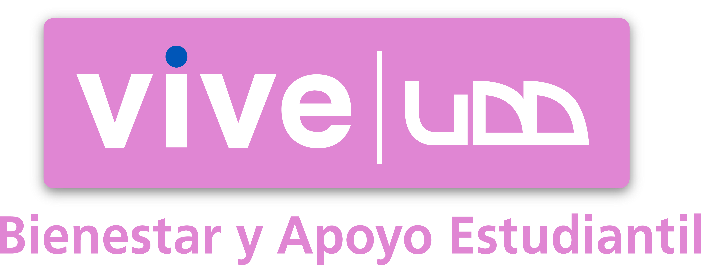 CASA  DE FAMILIA – LAS CONDES
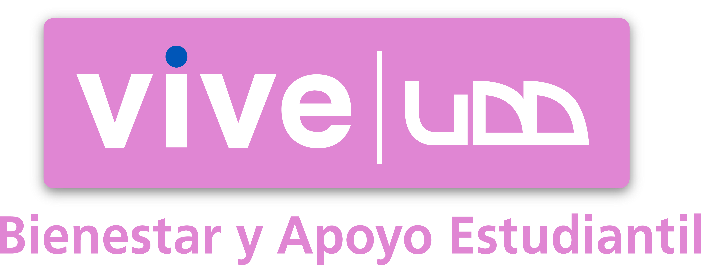 CASA DE FAMILIA – LAS CONDES
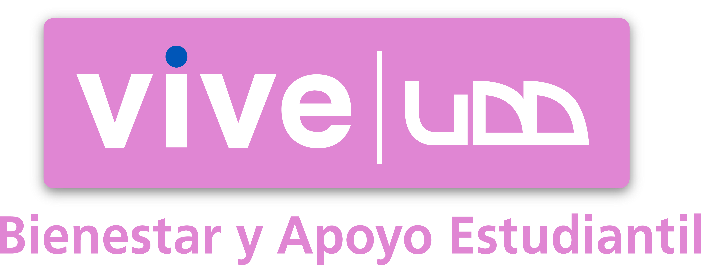 CASA DE FAMILIA – LAS CONDES
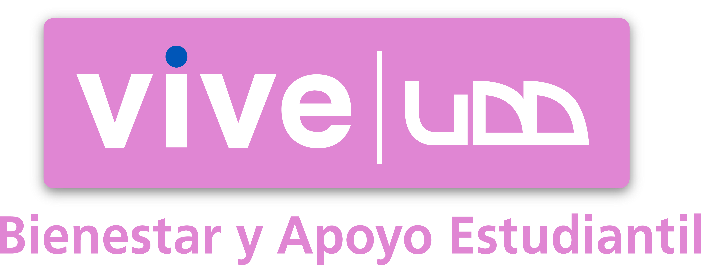 CASA DE FAMILIA – LAS CONDES
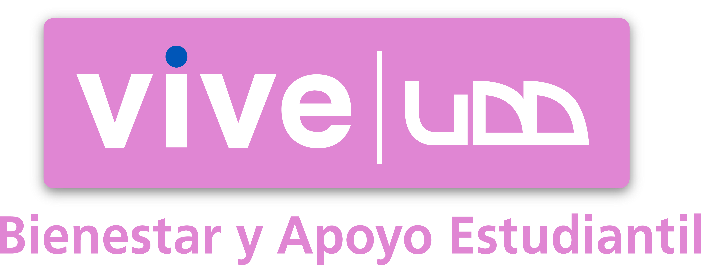 CASA DE FAMILIA – LAS CONDES
CASA DE FAMILIA - VITACURA
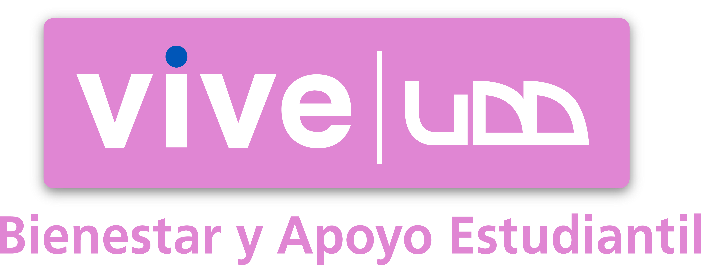 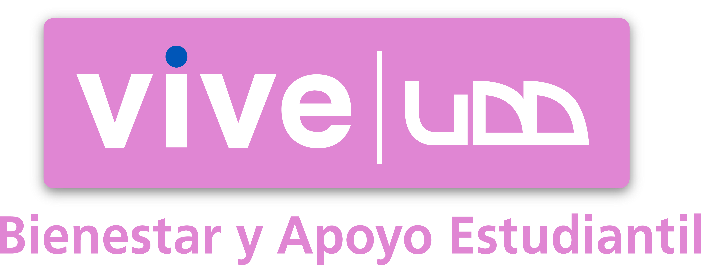 CASA DE FAMILIA – LAS CONDES
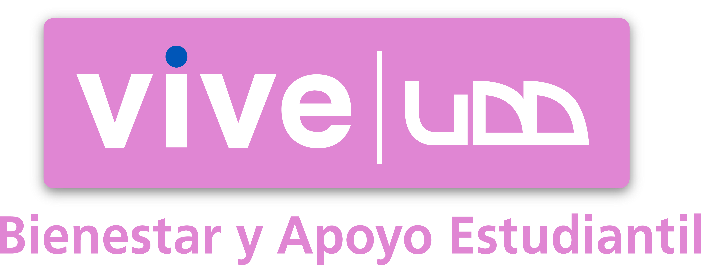 CASA  RESIDENCIA
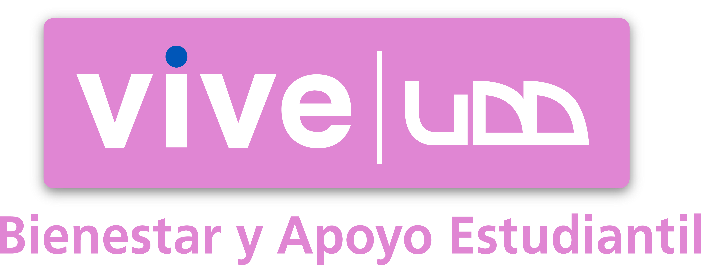 CASA RESIDENCIA
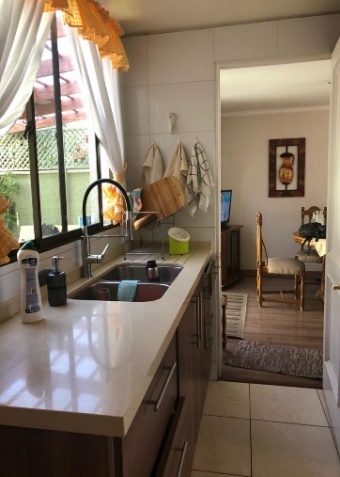 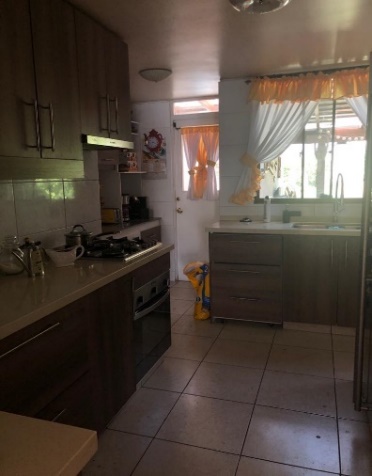 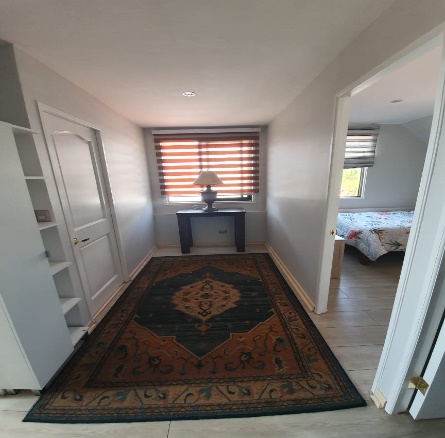 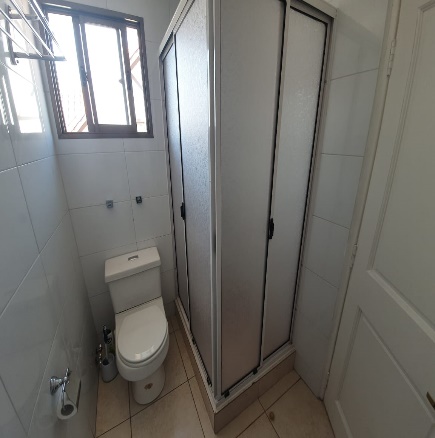 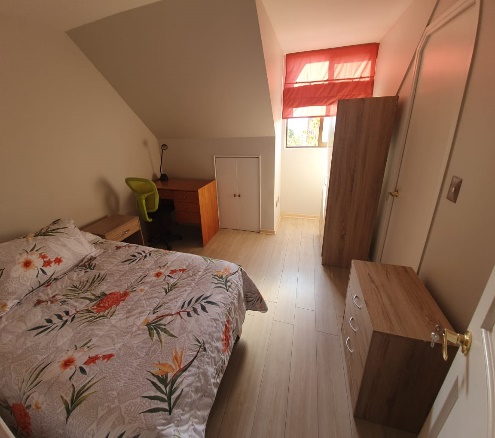 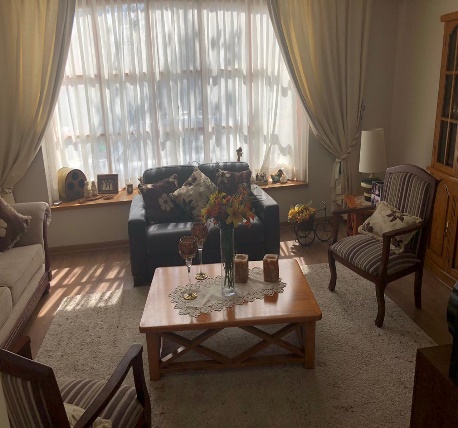 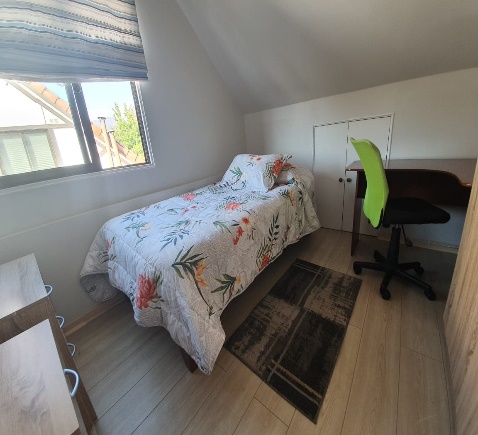 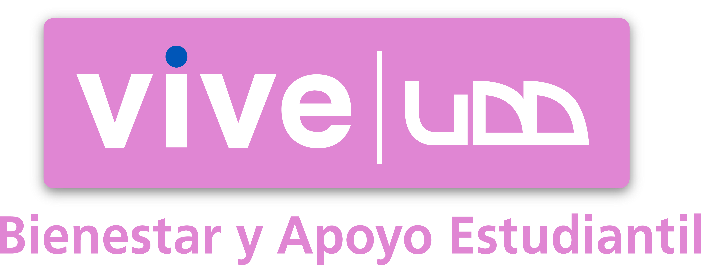 CASA – SAN CARLOS DE APOQUINDO
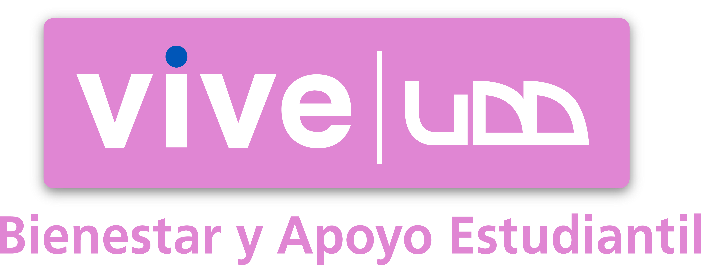 HABITACION –  LAS CONDES
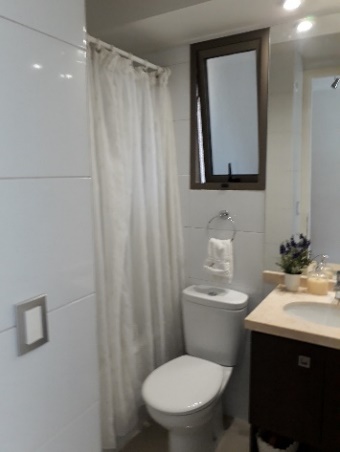 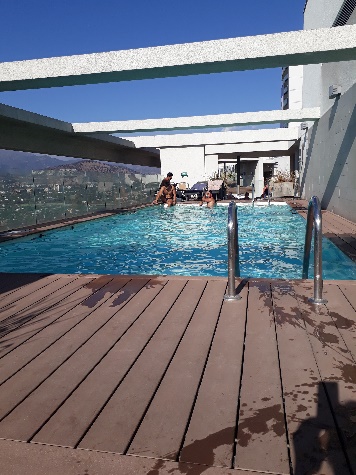 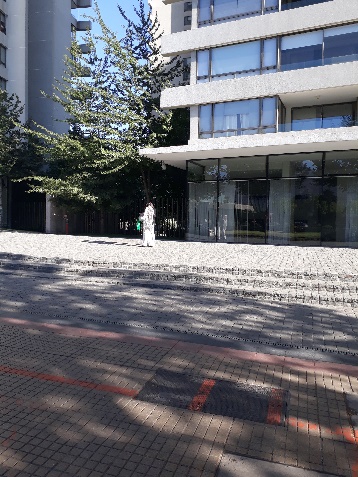 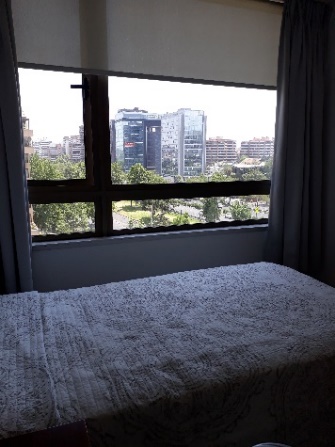 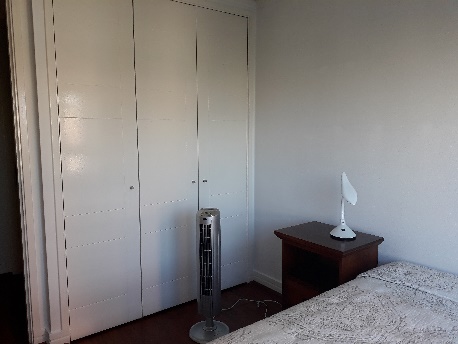 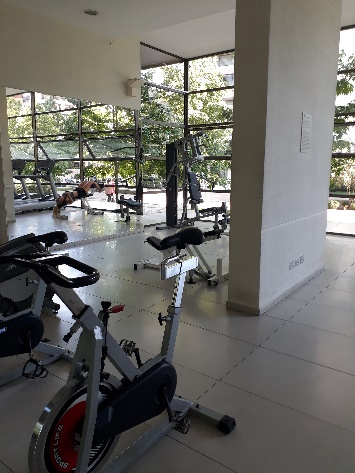